規劃旅遊時間與費用
（宜蘭縣版學生資訊課程教材）Chrome OS 版本
作業
小明預計搭火車於2016年3月4日上午8:00以後從宜蘭出發到花蓮，預計於2016年3月6日下午4:30以後返回宜蘭，選擇離預定時間最近的班車，請問他花多少時間在搭火車上，此外共花費多少錢？
（宜蘭縣版學生資訊課程教材）Chrome OS 版本
進入火車時刻查詢網
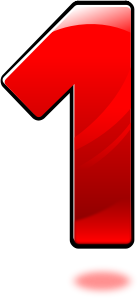 （宜蘭縣版學生資訊課程教材）Chrome OS 版本
選擇起程站
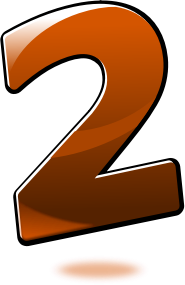 （宜蘭縣版學生資訊課程教材）Chrome OS 版本
選擇到達站
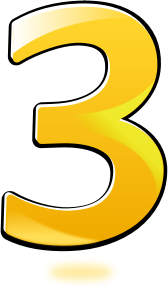 （宜蘭縣版學生資訊課程教材）Chrome OS 版本
選擇出發日期
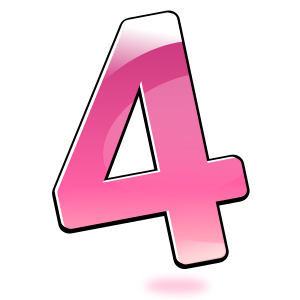 （宜蘭縣版學生資訊課程教材）Chrome OS 版本
選擇出發時間後，點選「查詢」
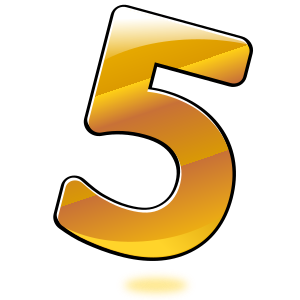 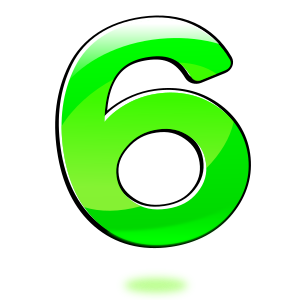 （宜蘭縣版學生資訊課程教材）Chrome OS 版本
記下要搭乘的班次，點選「回上一頁」
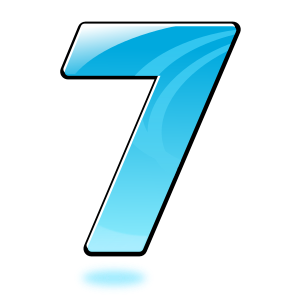 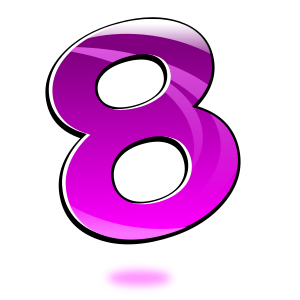 （宜蘭縣版學生資訊課程教材）Chrome OS 版本
選擇回程車站
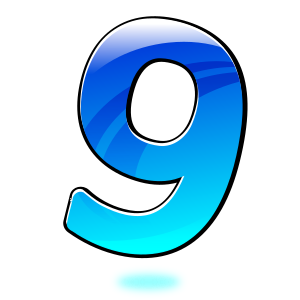 （宜蘭縣版學生資訊課程教材）Chrome OS 版本
選擇回程日期
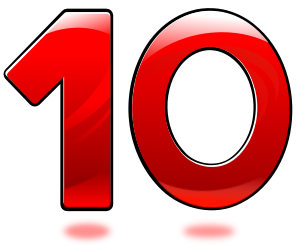 （宜蘭縣版學生資訊課程教材）Chrome OS 版本
選擇回程時間後，點選「查詢」
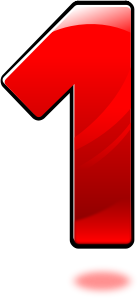 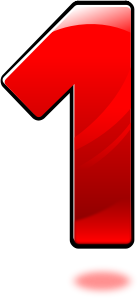 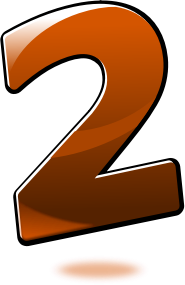 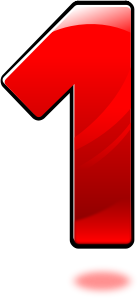 （宜蘭縣版學生資訊課程教材）Chrome OS 版本
記下回程班次
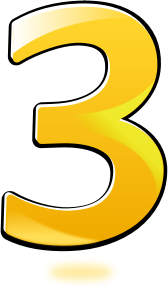 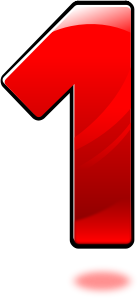 （宜蘭縣版學生資訊課程教材）Chrome OS 版本
計算時間與費用
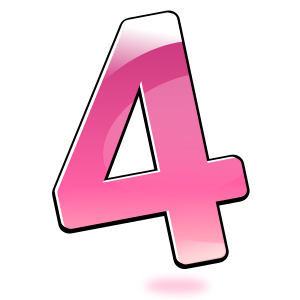 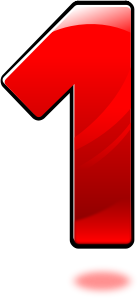 2016.03.04
08:09 宜蘭站出發
09:21 到達花蓮站

2016.03.06
16:32 花蓮站出發
17:36 到達宜蘭站

*乘車時間：1時12分+1時04分=2時16分
*費用：223+223=446
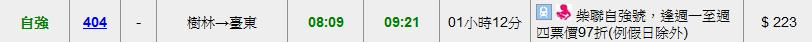 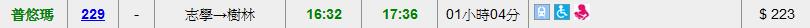 （宜蘭縣版學生資訊課程教材）Chrome OS 版本